Немного  о нашей работе
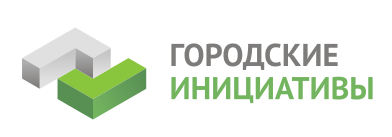 Bishkek Urban Forum 2014
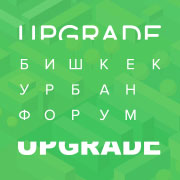 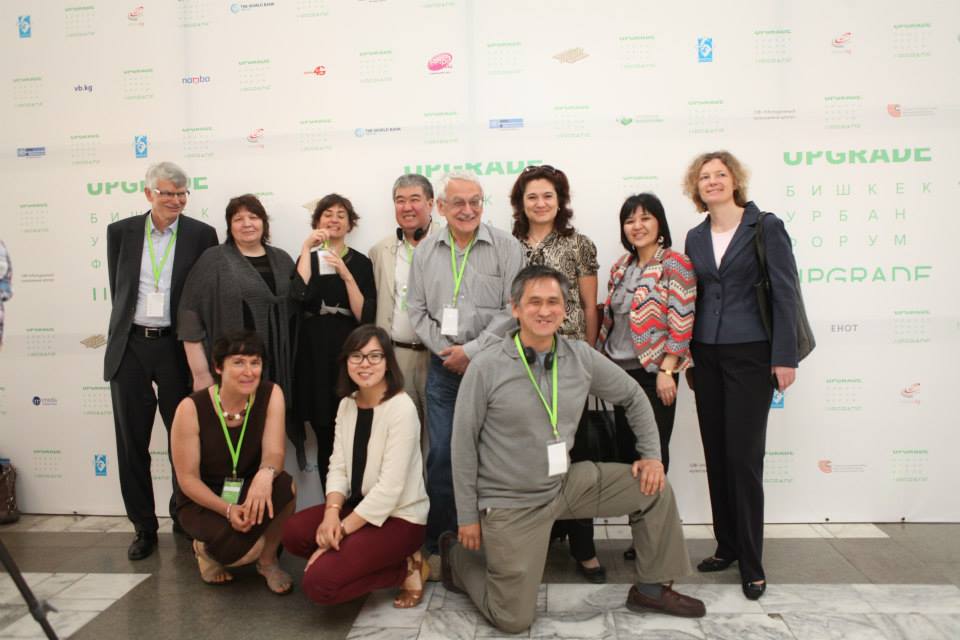 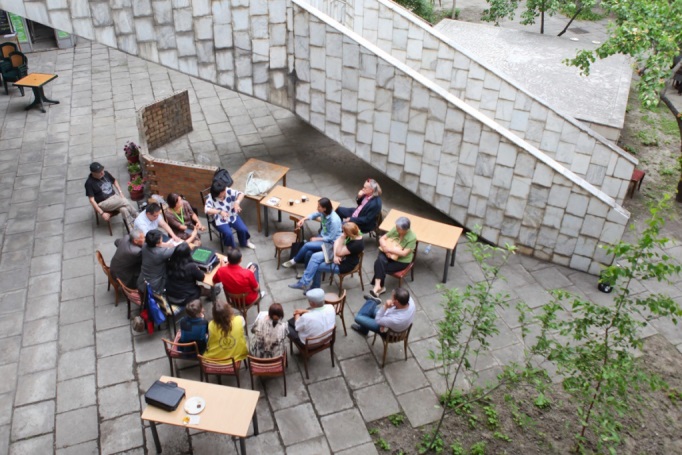 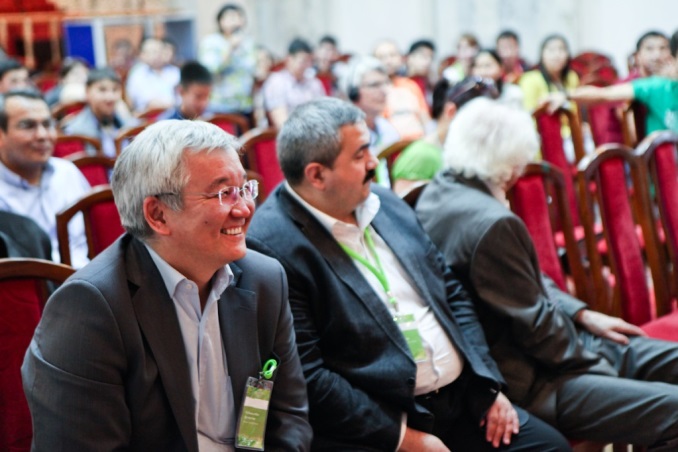 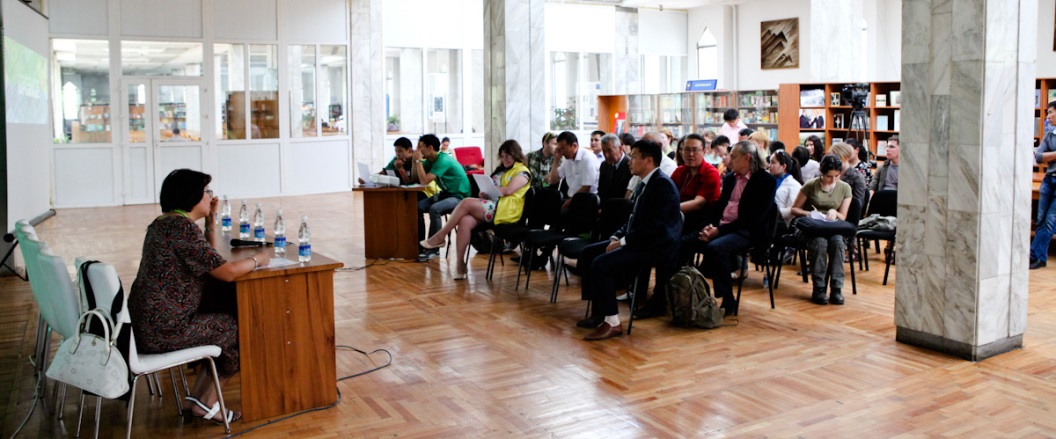 Проекты с открытыми  общественными пространствами
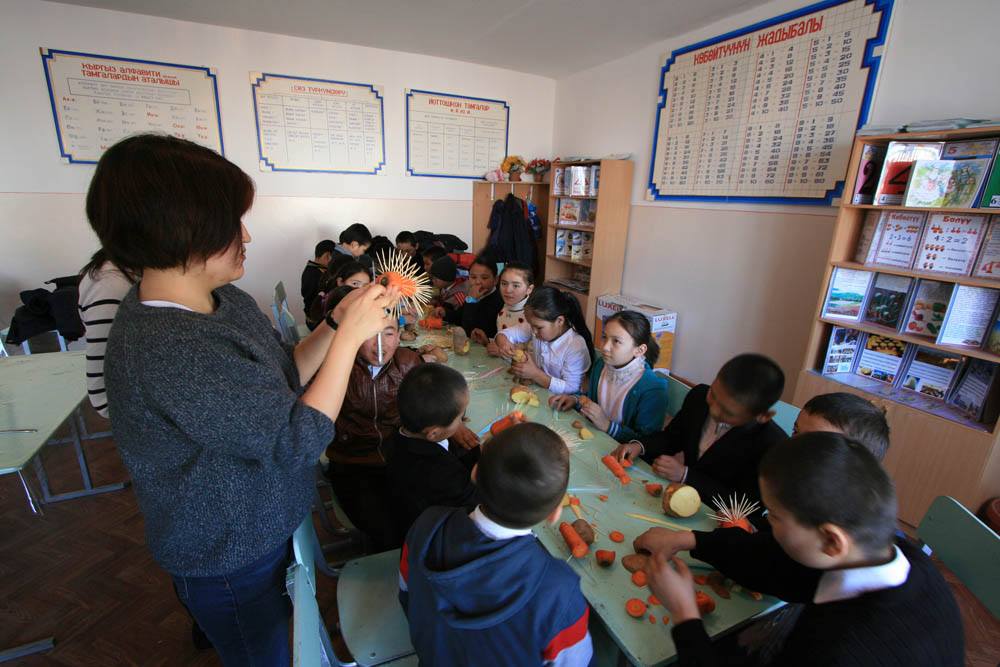 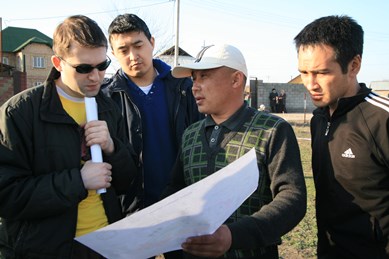 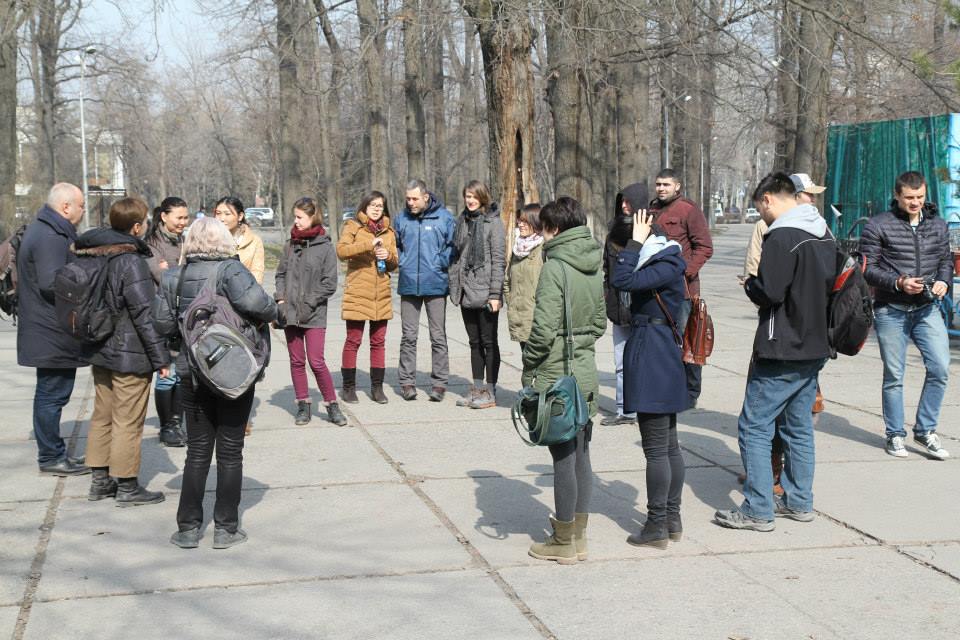 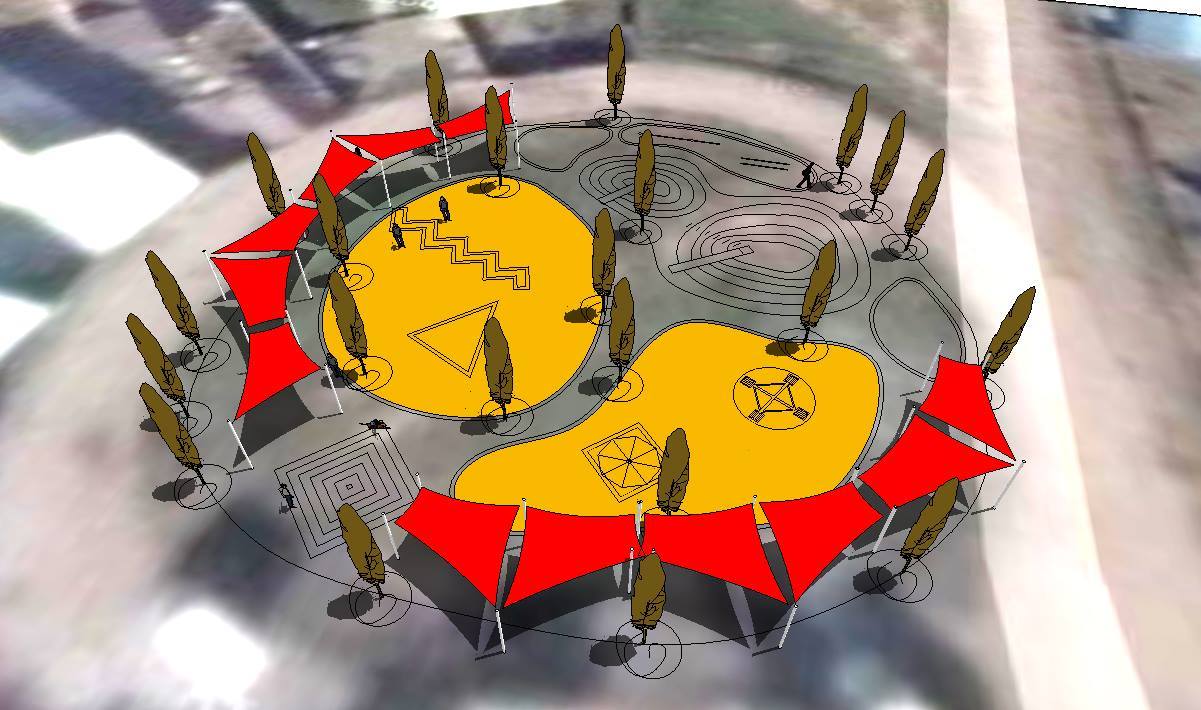 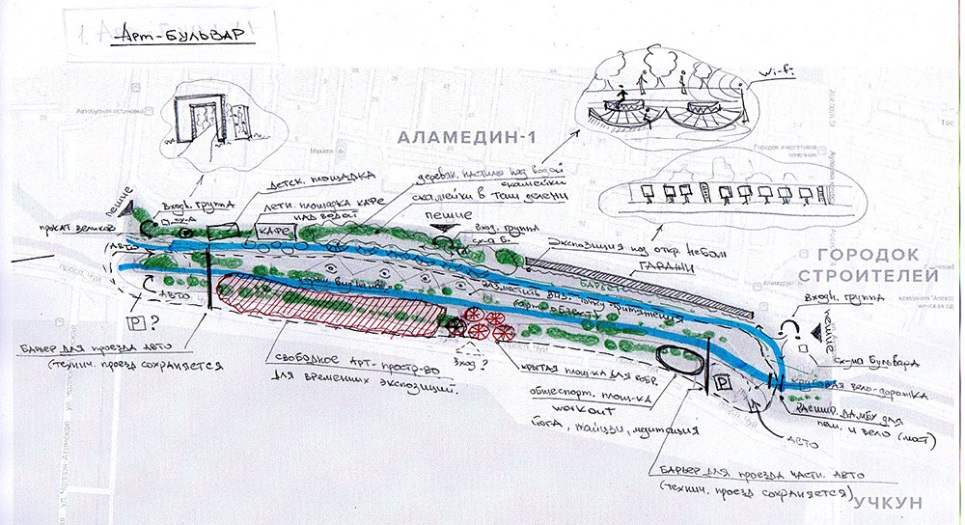 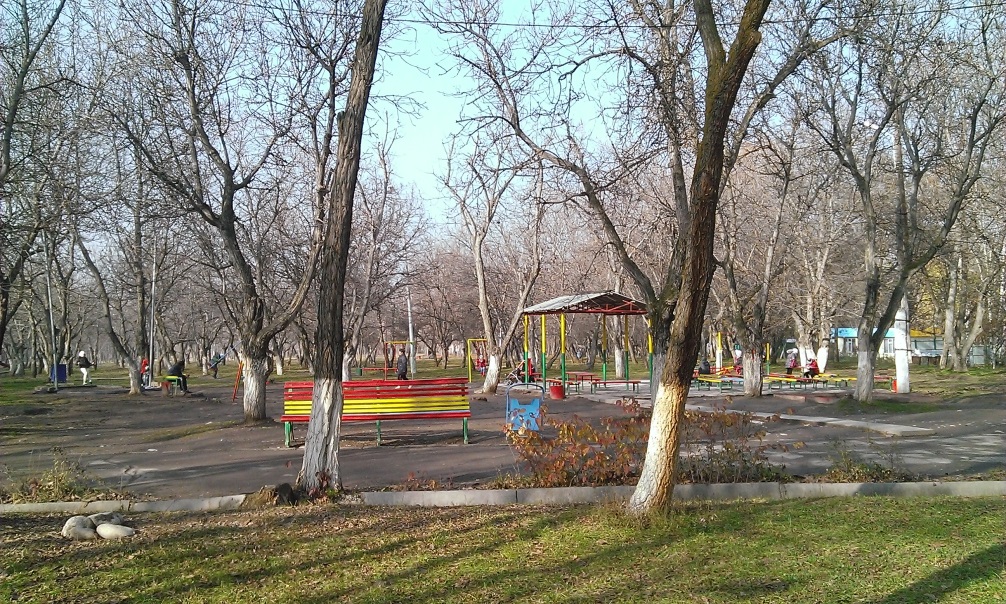 Ореховая роща в Бишкеке:
Пример возрождения места силами активных жителей
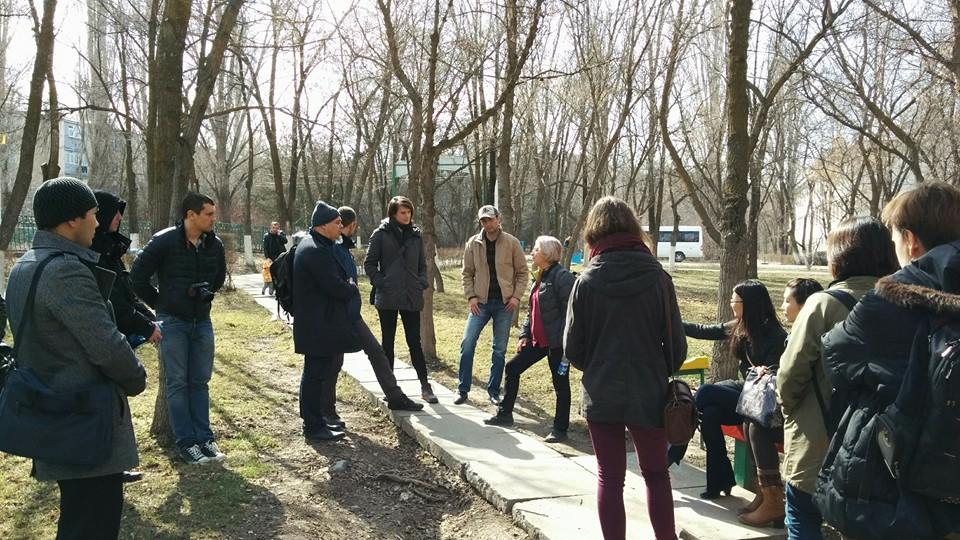 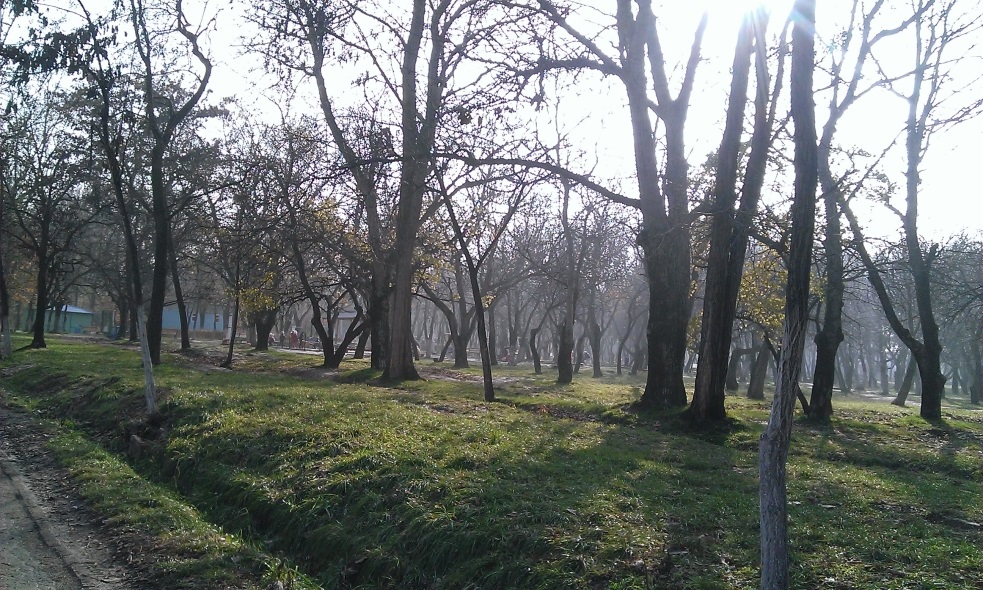 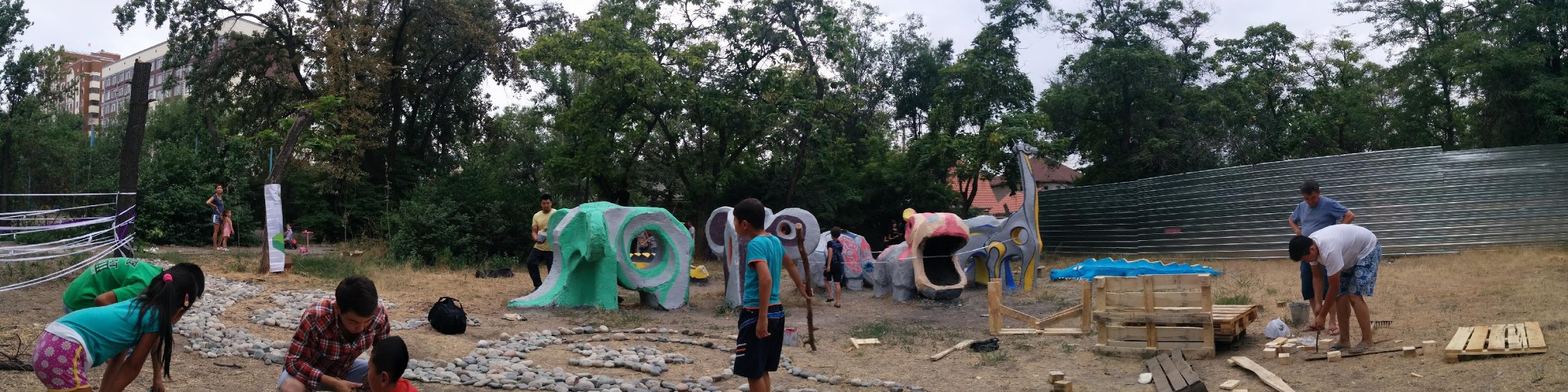 «Слоники»
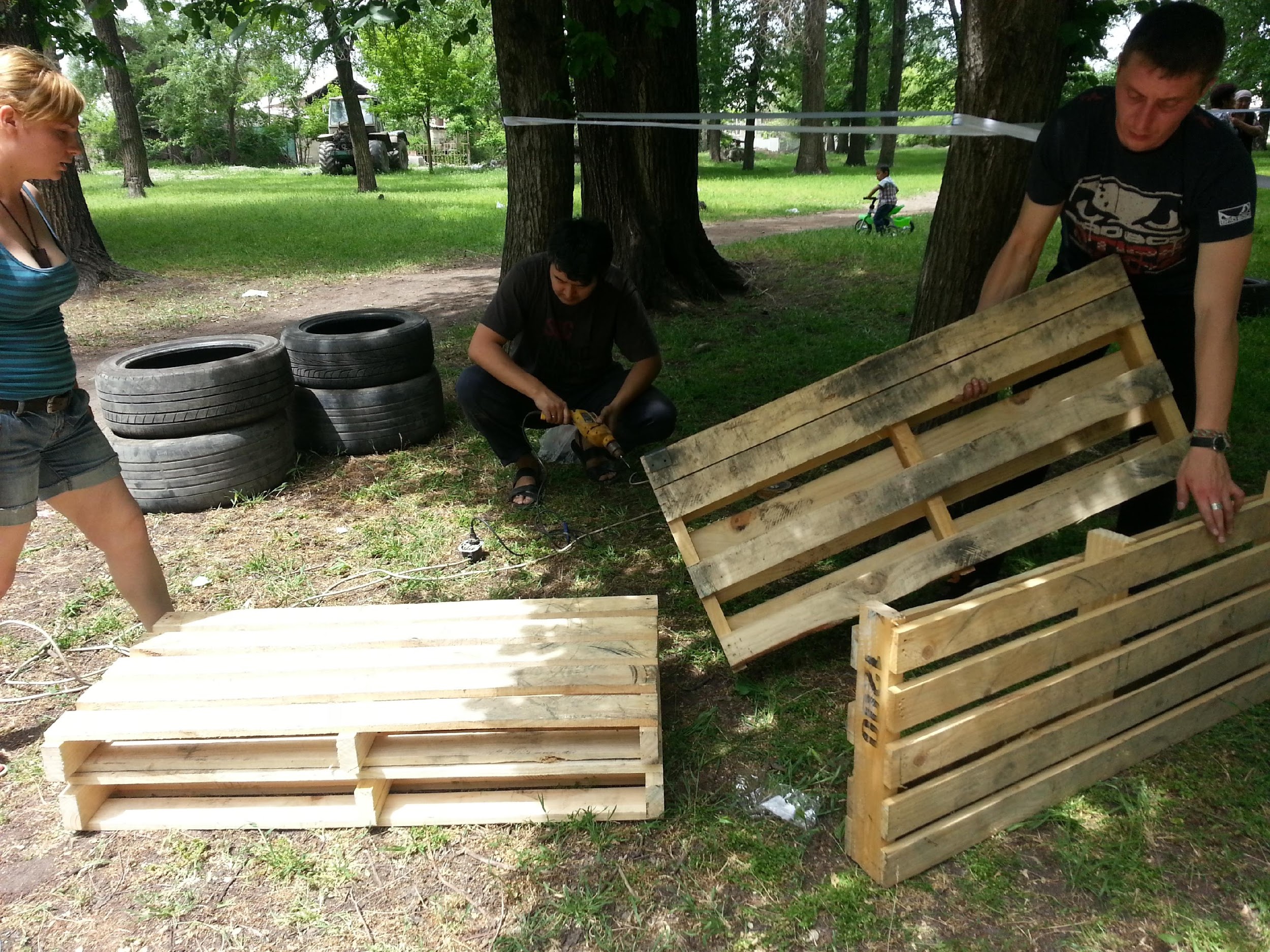 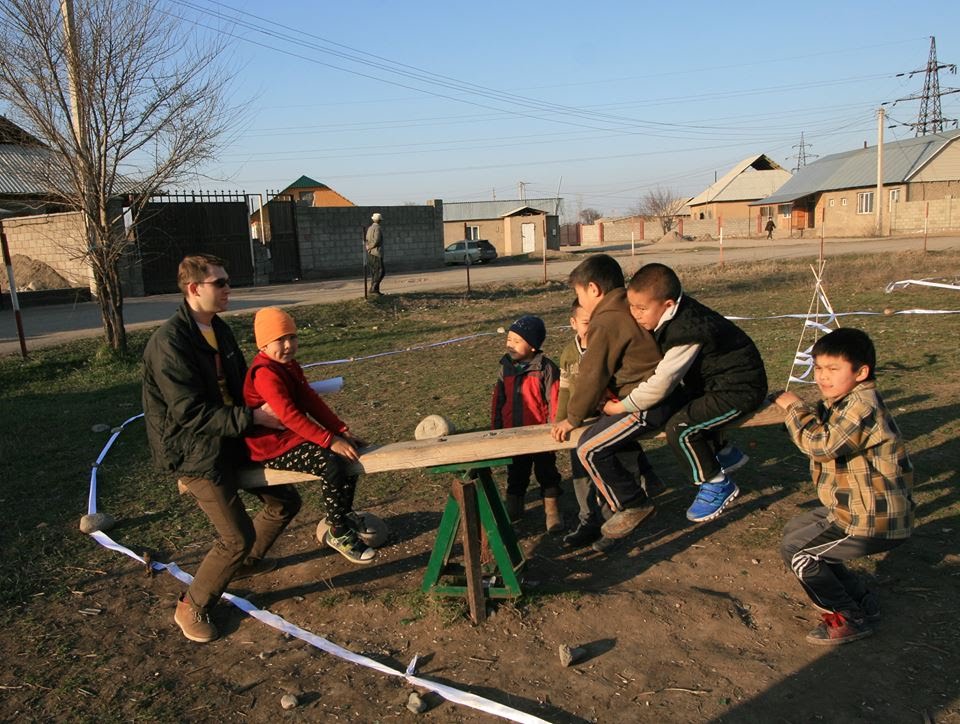 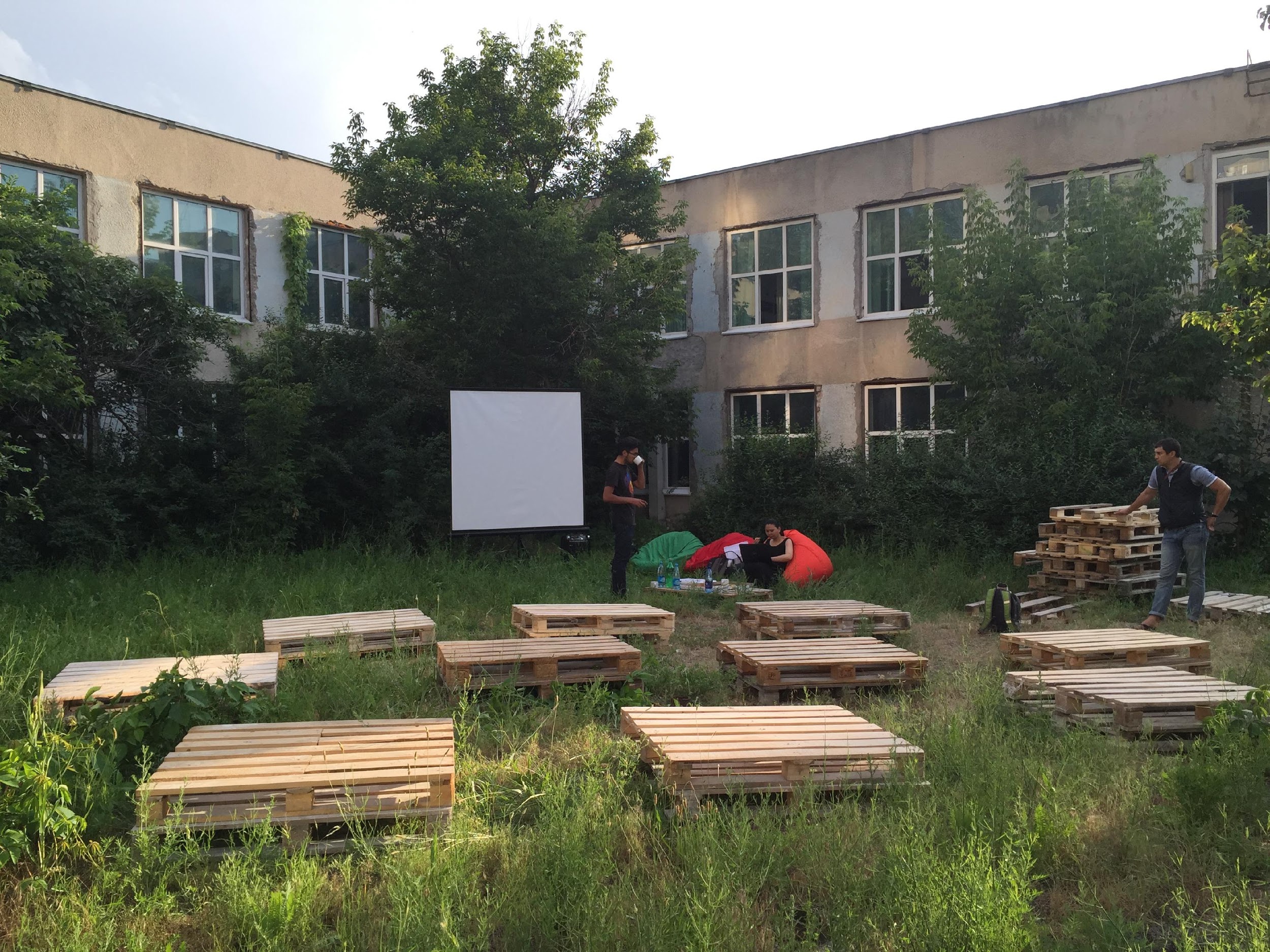 Бишкек «Партизанинг»
Эне-Сай
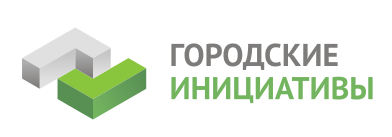 Libraries & Moloko magazine
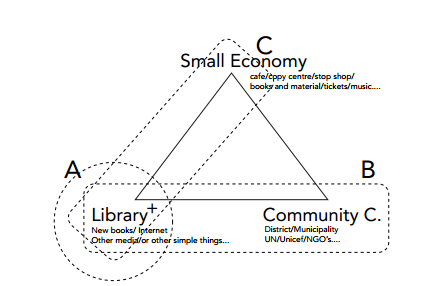 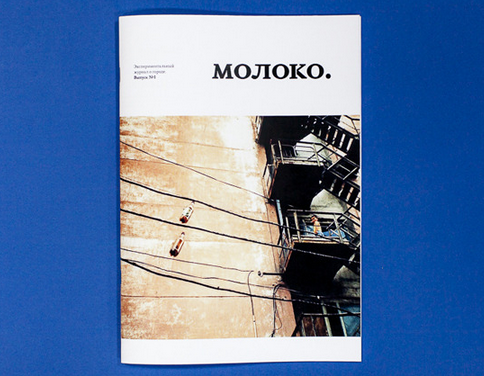 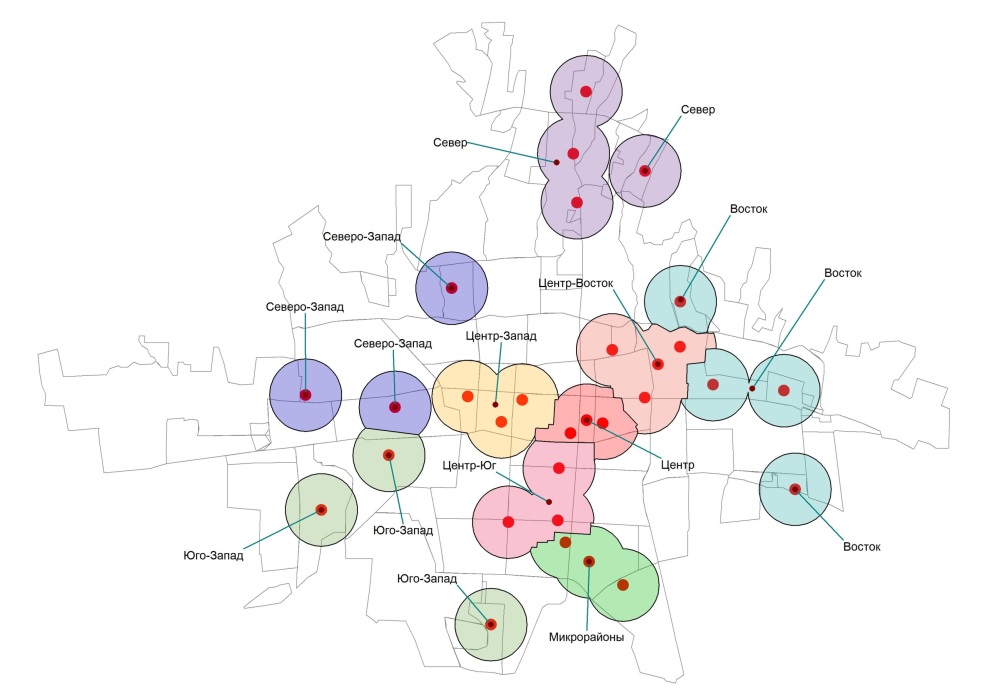 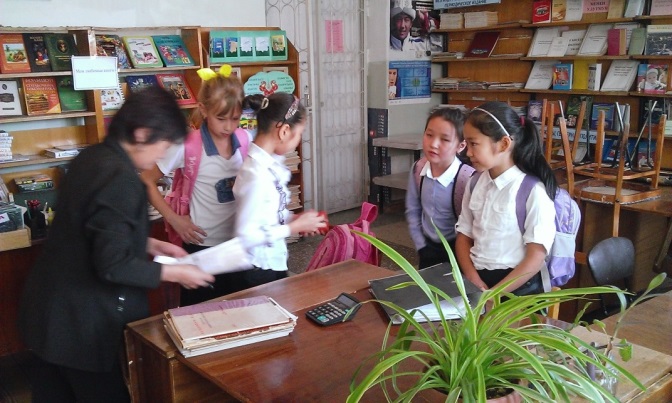 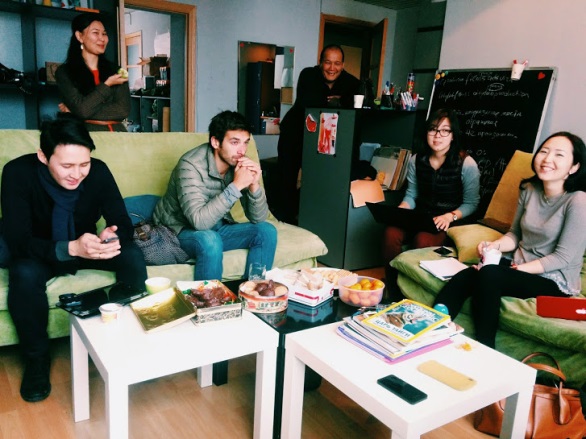 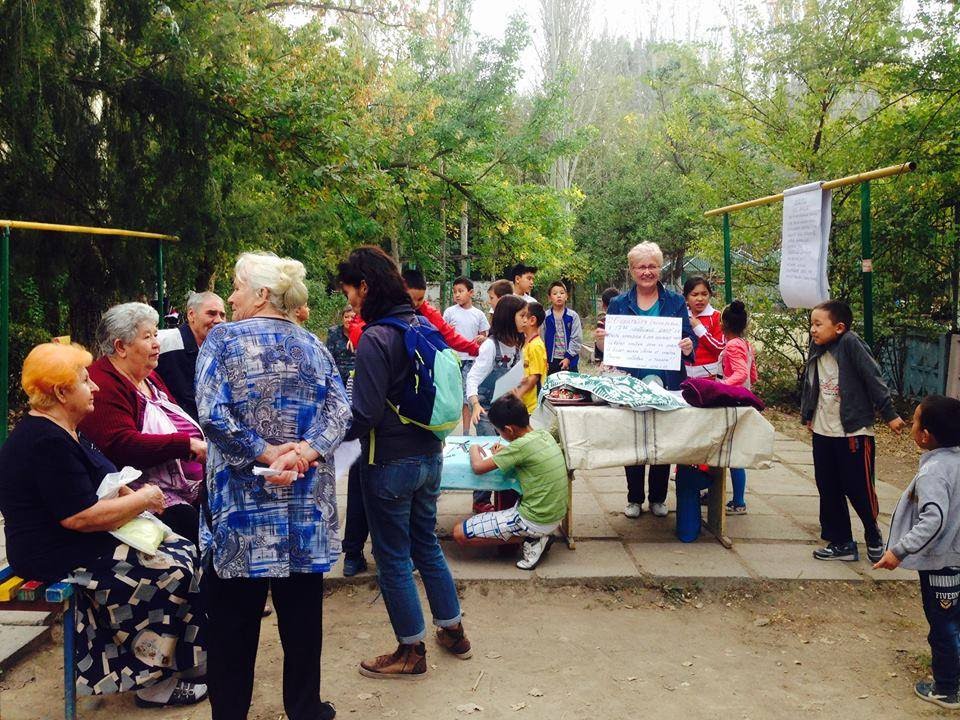 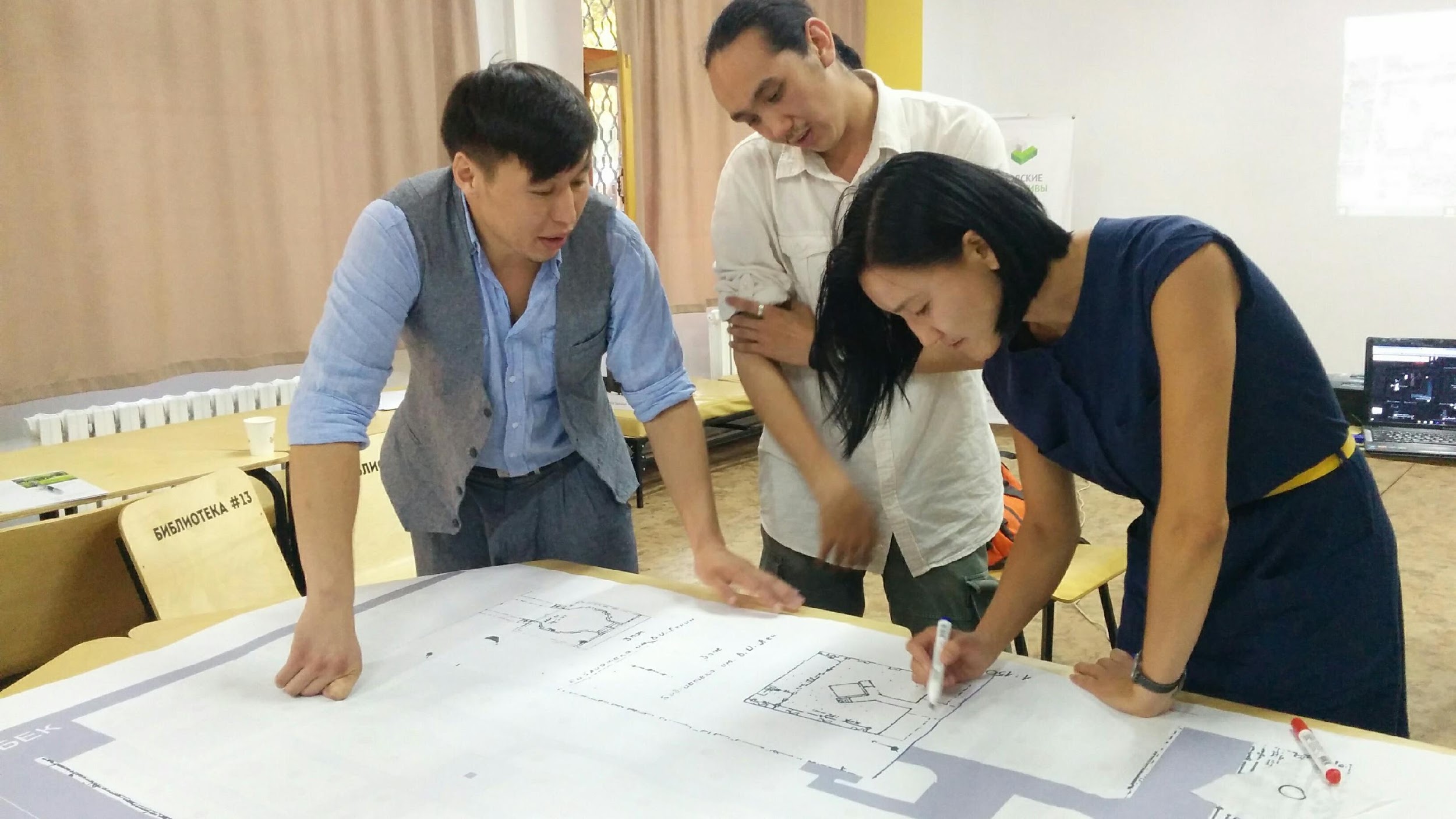 Городские библиотеки
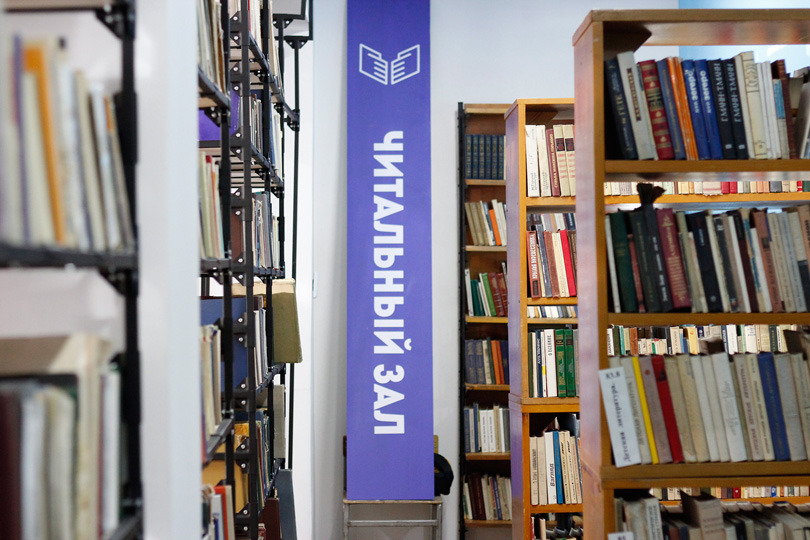 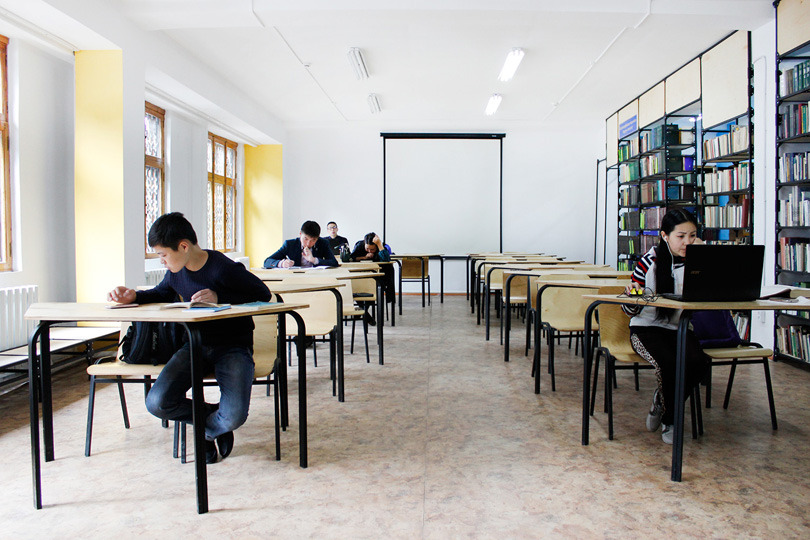 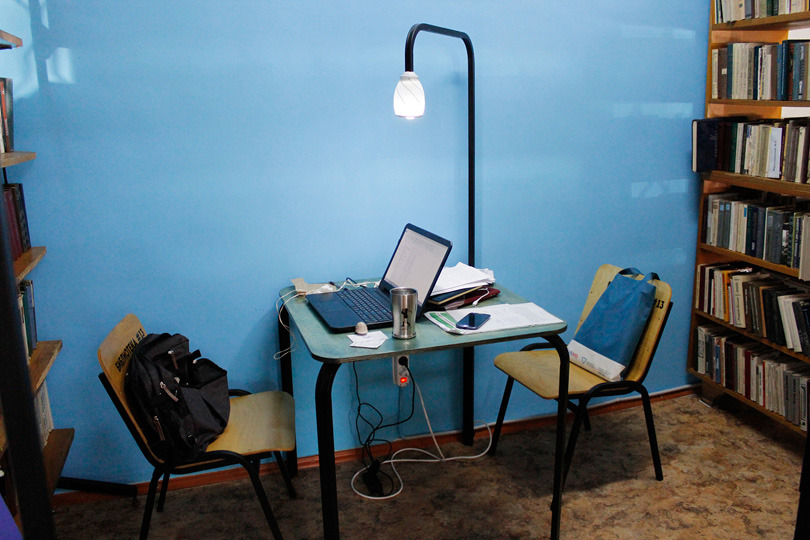 [Speaker Notes: Получилось здорово. Но изменение пространства было лишь базой. Основная работа, которая заняла очень много времени и усилий, было изменение отношения библиотекарей к идее октрытости, и наполнение новой библиотеки контентом. Очень помогло и то, что директор ГБ согласилась изменить часы работы. По вечерам там аншлаг]
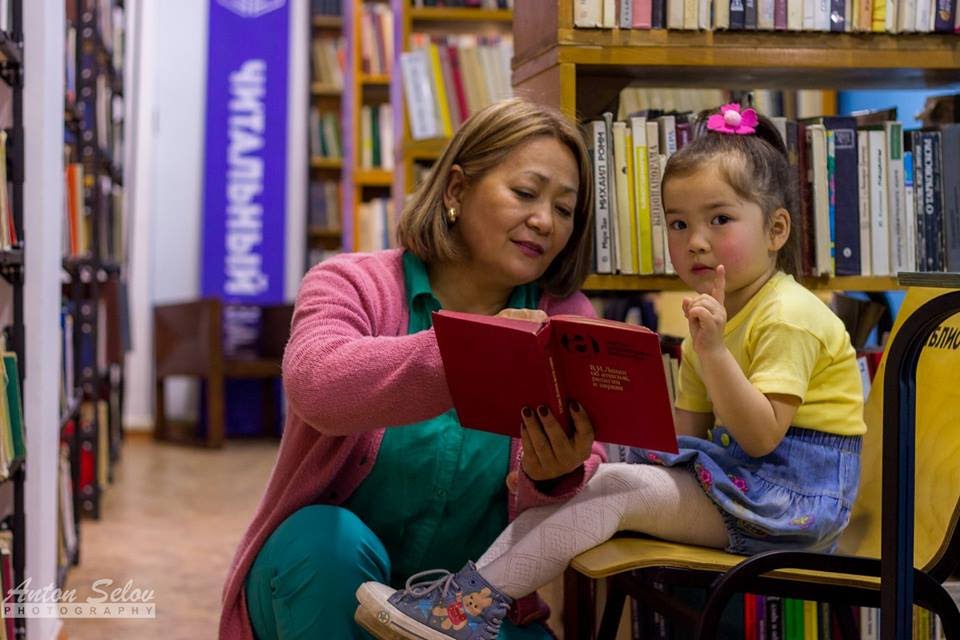 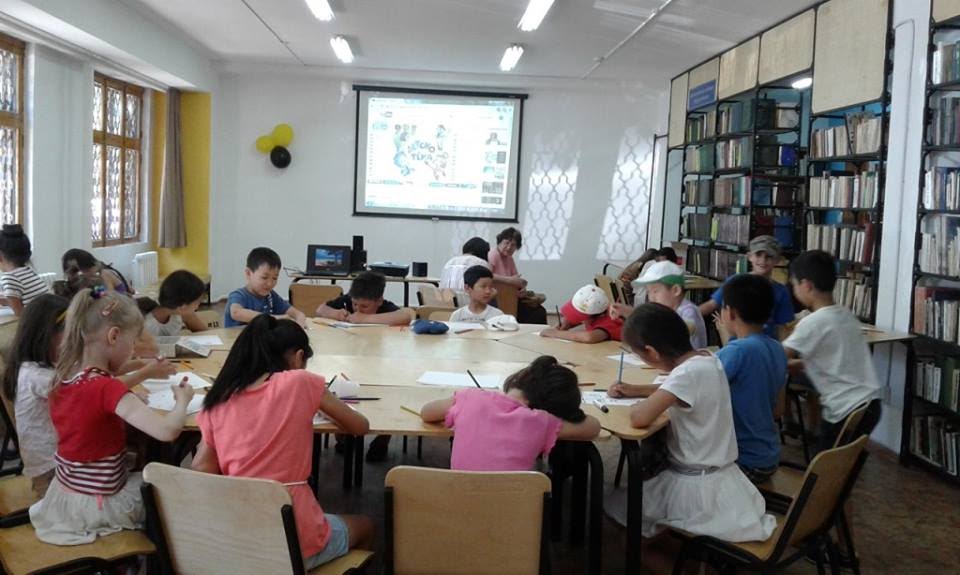 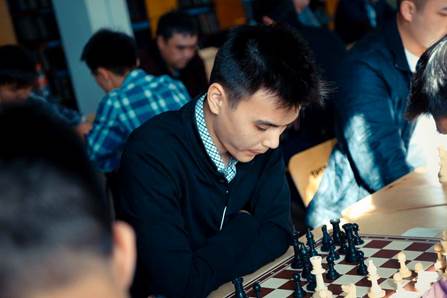 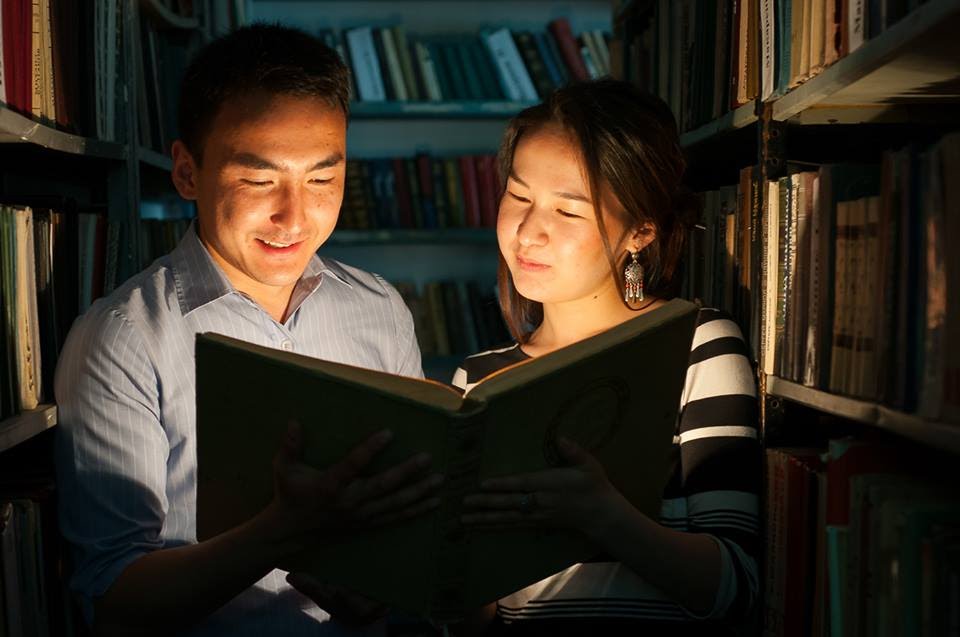 [Speaker Notes: Small is beautiful/ это очень маленький проект, полностью на энтузиазме библиотекарей и активистов. Но именно такие проекты позволяют развивать культуру, доступ к информации в разных районах города. Это работа над идентичностью района. Сопротивление системы, инерция - все это преодолеть возможно, но, конечно долго. Это про силу сообщества и удачное партнерство.]
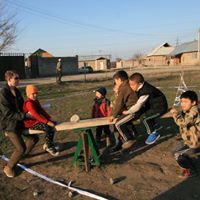 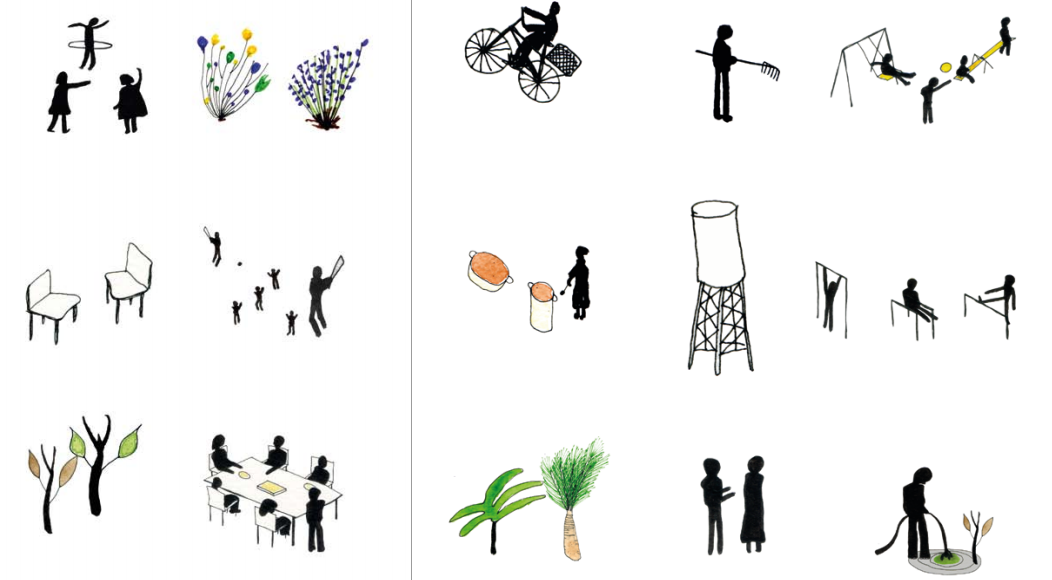 Начинайте с малого, просто скажите своим соседям Добрый день! 


Спасибо!
aikanyshka@gmail.com 
Facebook  Городские инициативы»